Neonatal emergencies
Manar Omoush
Ansam Al-naimat 
Roa’a Al-naimat 
Eliza Dumour
Intestinal obstruction
Presentation
Bile stained vomiting
Failure to pass meconium
Abdominal distention
Causes
Mechanical
Extrinsic:
	   -Malrotation
	   -Volvulus Neonatorum
	   - Duplication
	   -Diaphragmatic Hernia
	    - Intussusceptions


        Intraluminal:	-Meconium Ileus	-Meconium Plug
Intrinsic:	-Atresia	-Stenosis
Neurogenic	Hirschsprung’s Disease
Functional obstruction
        -Sepsis
        -Electrolyte imbalance
        -Neciotising enterocolitis (NEC)
        -hypothyroidism.
Duodenal obstruction
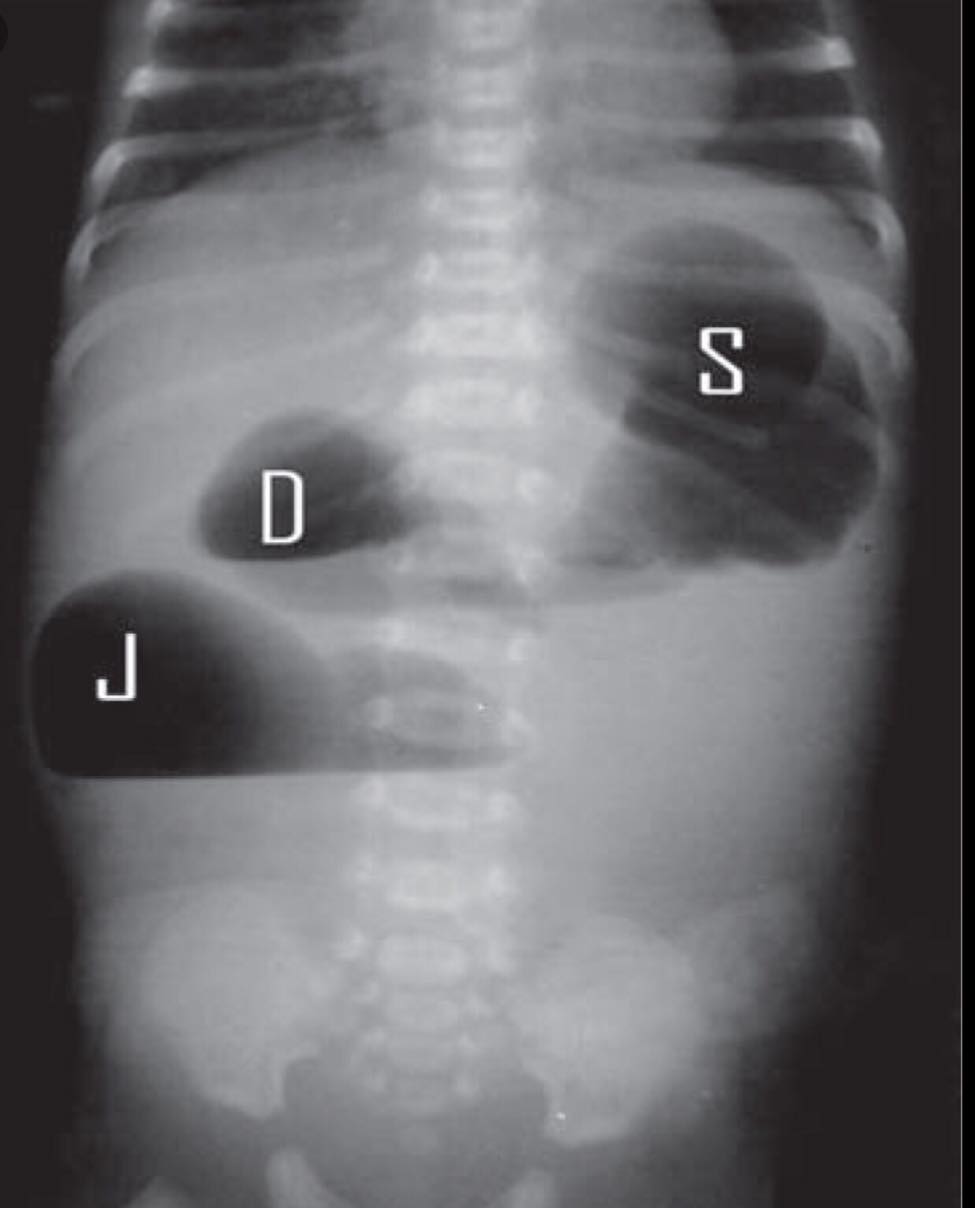 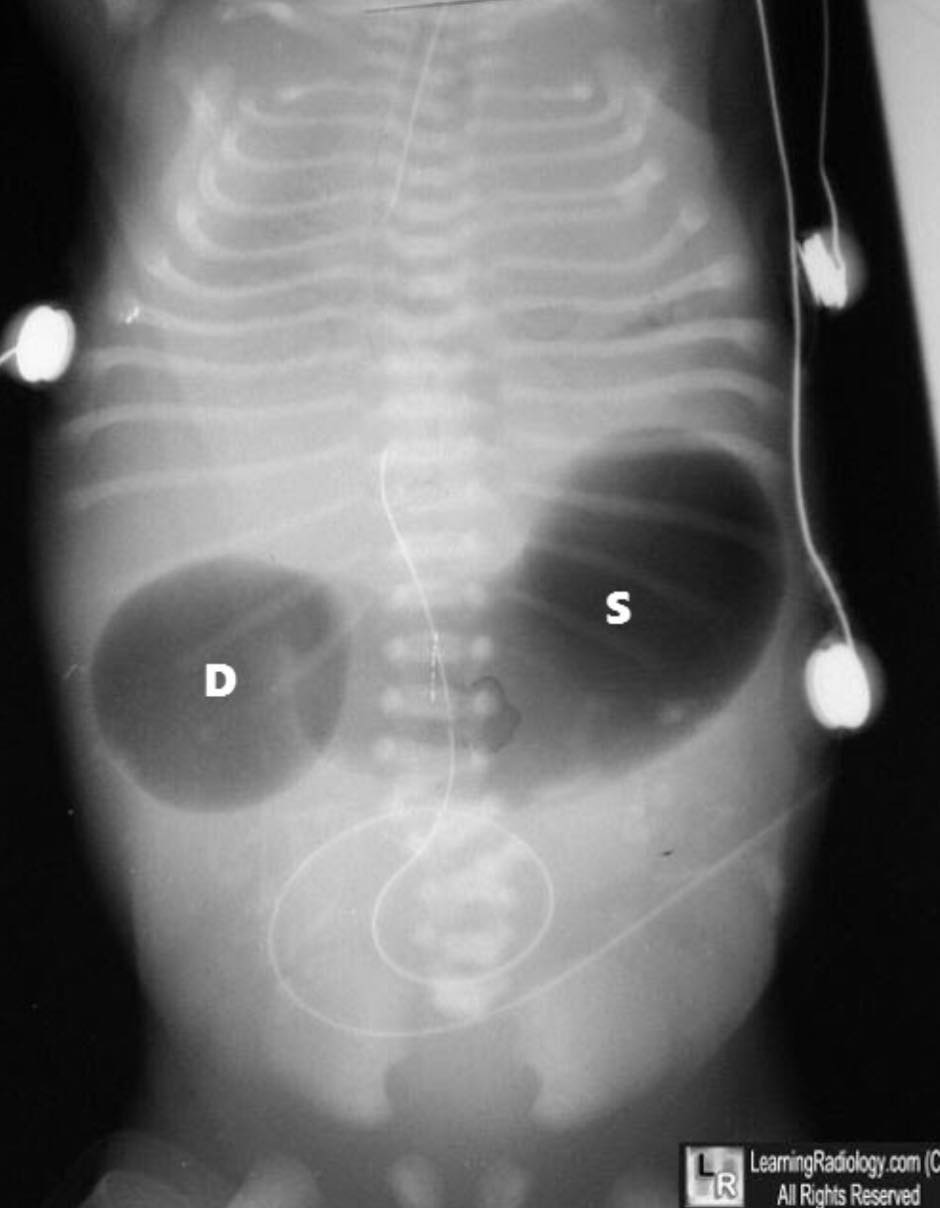 Duodenal & jejunum obstruction
Duodenal & jejunum obstruction
Treatment : 
Nasogastric suction
Intraveinous fluid
Correction of electrolytes and acid-base balance
Treat sepsis
5. SurgeryPre-op. 
- ECG , to look for cardiac anomalies .
- If in doubt get an upper GI contrast study . Post-op. 
-Ng tube or gastrostomy tube . 
- may have a trans anastomotic tube for early enteral feeding 
- on iv fluid or TPN
Malrotation
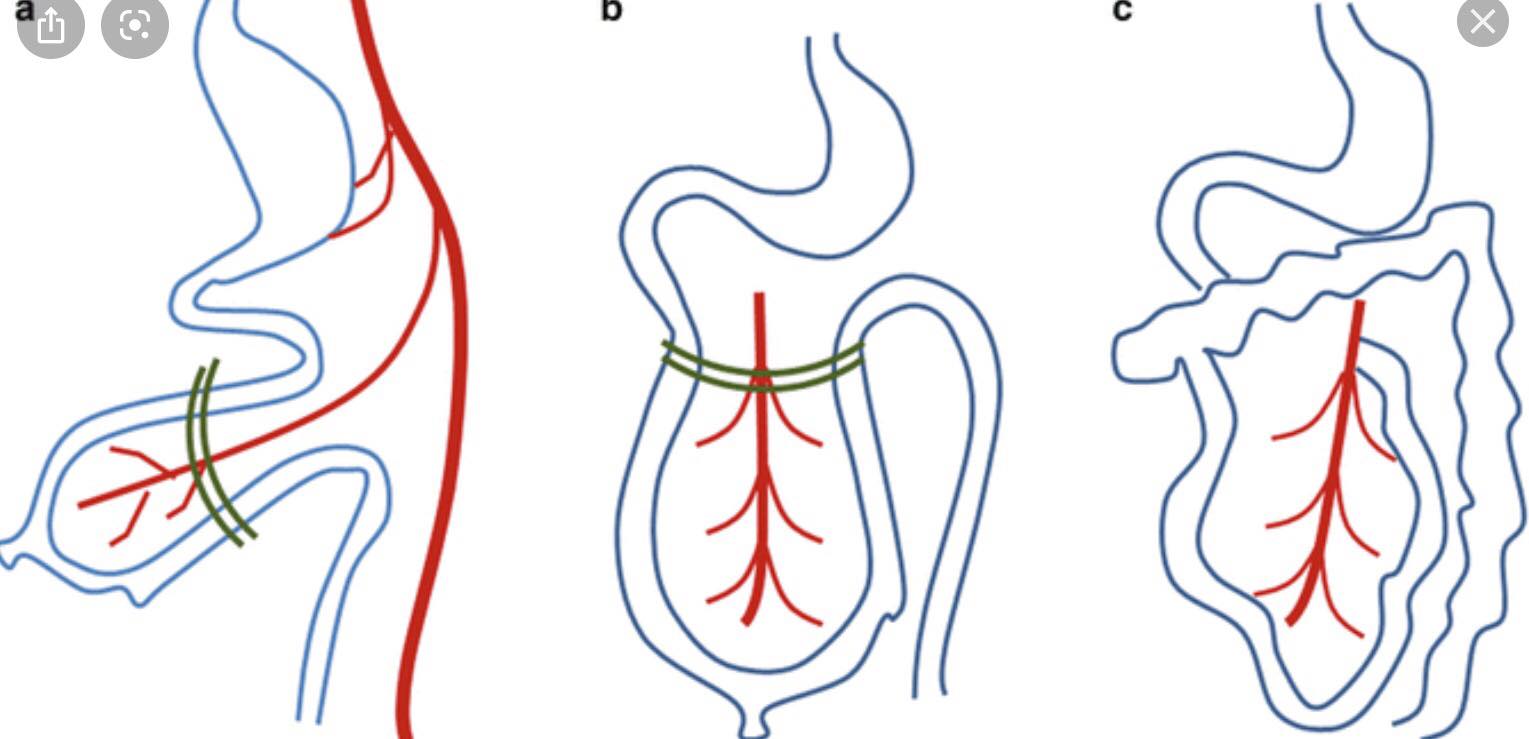 Malrotation
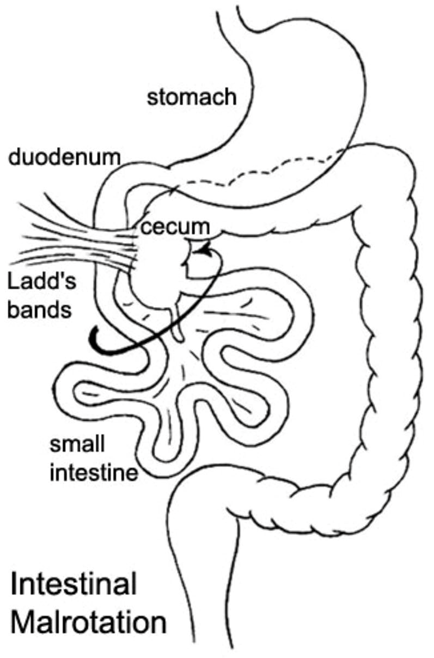 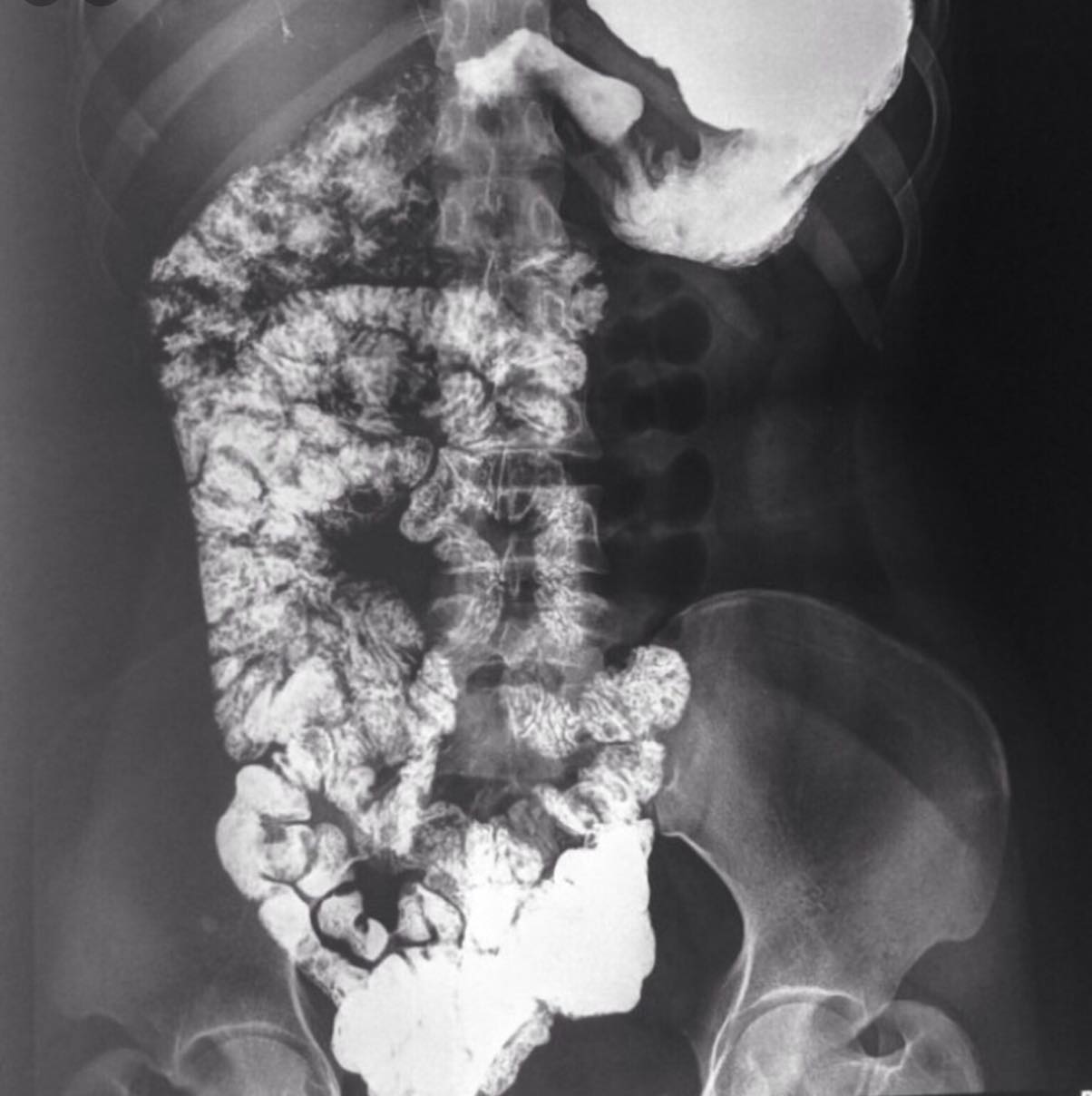 Volvulus neonatorum
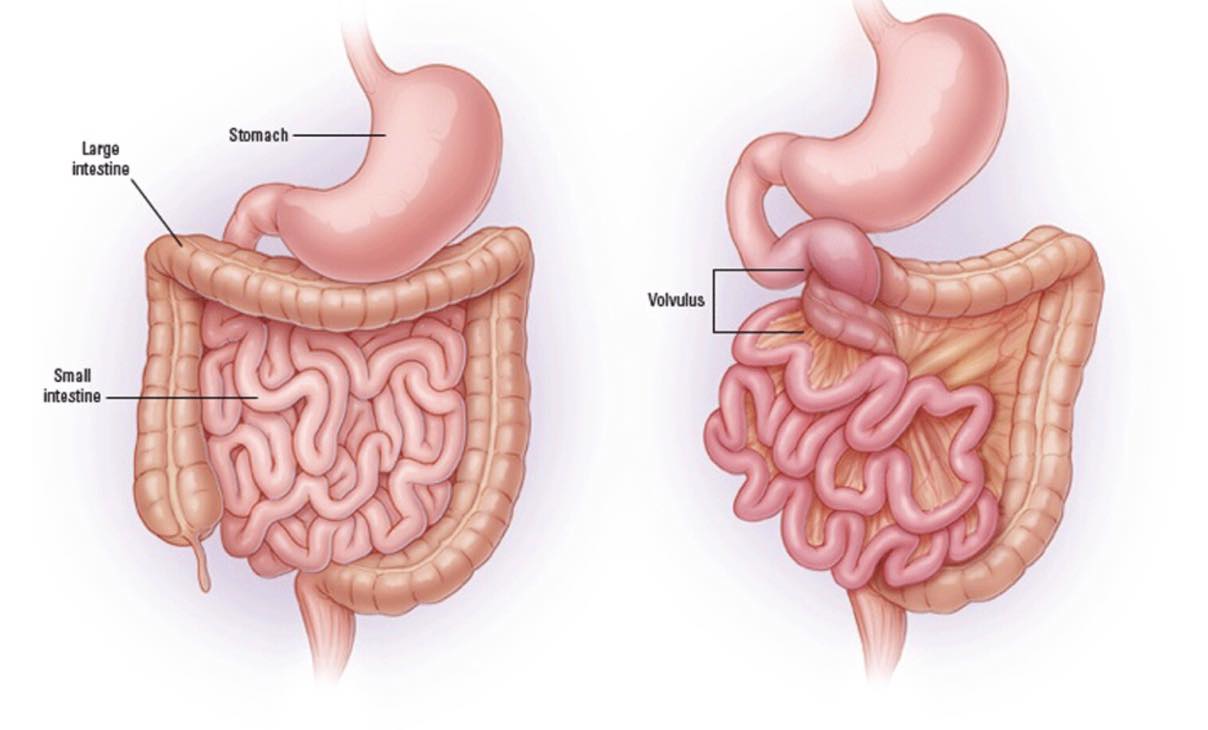 Volvulus neonatorum
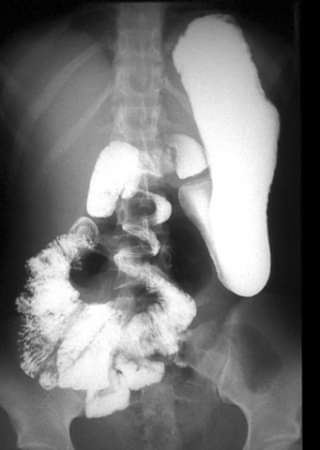 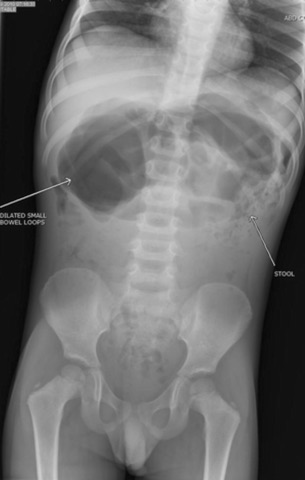 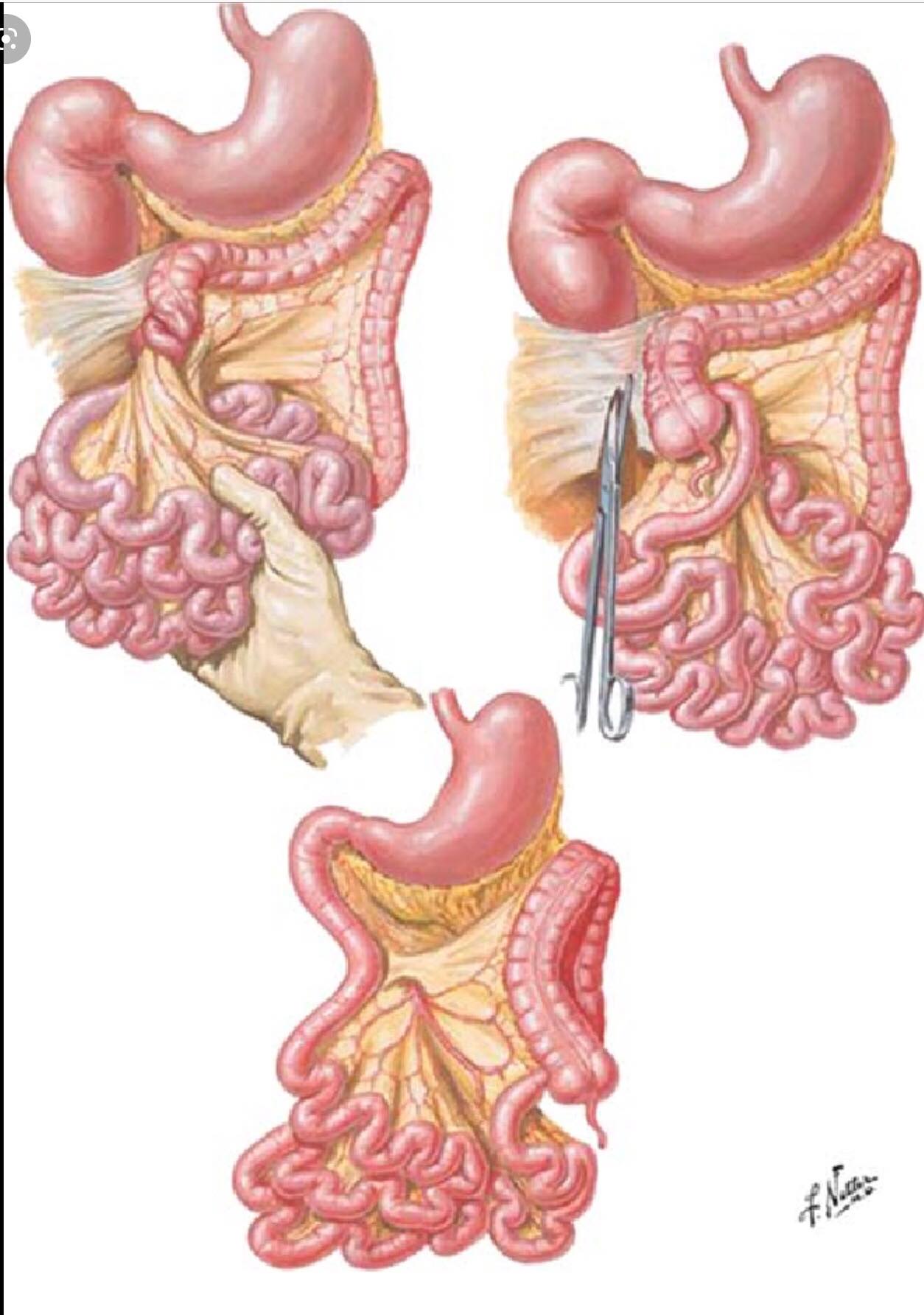 Treatment:   
surgery - ladd’s procedures 
Pre-op.  
Resuscitate  + IV antibiotics.
Post-op.  
IV Fluid for at least 24 hours .
Antibiotic course according to findings at surgery .
Imperforated anus
Associated malformation :
 VACTERL /Down’s syndrome / Hirschsprung’s disease / duodenal atrasia
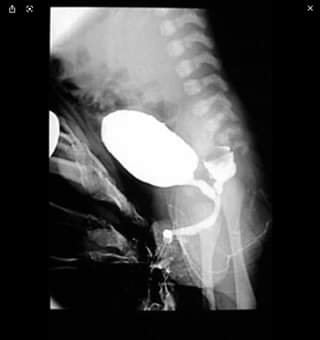 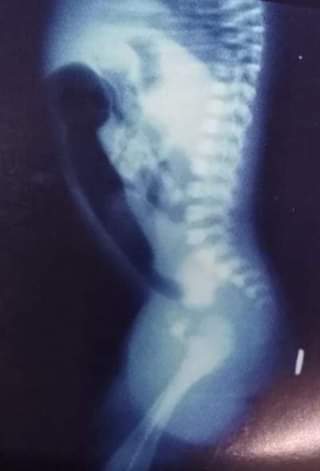 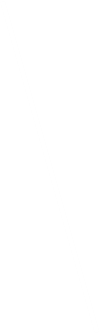 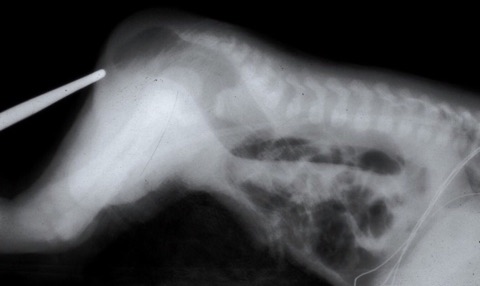 PSRP
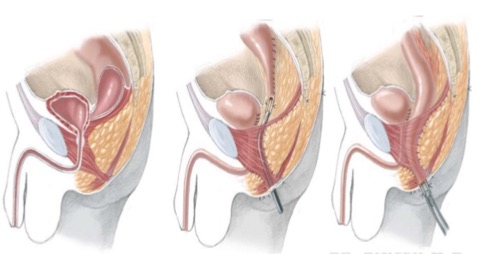 Esophageal atresia and TOF
Complet interruption of the lumen.
With or without TOF
The condition is due to defect in division of proximal foregut into ventral tarcheo-bronchial tube & dorsal esophageal tube.
Incidence :1/3000-4000
Associated with vater and vacterl .
Accumulates of saliva in the upper pouch, spills over in to the trachea, aspiration of gastric content, pulmonary complication  , abdominal distention .
Presentation
Excessive drooling (unable to swallow)follow  by chocking and cough immediately after feeding.
Fine frothy white bubble of mucus at nostrils and lips.
Feeding cause choking and worsening of symptom.
Cough and cyanosis.
Regurgitation and aspiration of milk.
Any newborn presenting with frothy saliva should be considered a case of esophageal atresia until proven otherwise.
Diagnosis
Prenatally :Presented with polyhydramnios 60% and failure to visualize  the stomach. 
 postnatally :On P/E= scaphoid abdomen (blind lower end)/distended abdomen (with lower connection ) dehydration, pneumonia (cause of death).
Dx= catheter test (arrest 10 cm form the nostril) if arrested 2 cm form nostril then choanal atresia
plan x-ray (increased fundus air or absent fundus air bubble)gastrograffin meal
In the chest film below the red arrow points to end of orogastric tube which is blocked from entering the distal esophagus by the patient's esophageal atresia. Note the lack of gas in the abdomen indicating that a fistulous tract does not connect the trachea to the distal esophagus.
Management
Management
(emergency case) = -Resuscitation and keep in prone position Sump suction put at upper pouch to continuous suction.
operation: -atresia with fistula= right thoracotomy at   4 intercostal space (retropleural )fistulotomy with end- end anastomosis.
atresia w/o fistula= gastrsotomy at birth, cervical esophagostomy , reconstructive surgery later at 6 months.
Diaphragmatic hernia
Failure of closure of pleuroperitoneal canals
The bowel loops herniated through the defect into the chest, impairing lung development.
1. Bockdalek hernia 95%
2.Morgagni hernia 5%

On P/E :
Scaphoid abdomen
Dull chest
Decrease air entry
Presence of intestinal sounds in chest
Apparent dextrocardia
Cyanosis and dyspnea.
Any infant presents with cyanosis ,respiratory distress and  scaphoid abdomen in the absence of heart disease should be considered a case of diaphragmatic hernia until proven otherwise.
Can be dx antenatally= PolyHydramnois

Associated with
 malrotation 90% 
Cvs (ASD,VSD,TOF)
Cns (spina bifida, hydrocephlus, cerebral dysagnesis)
Chromosomal disorders ( trisomy 18 and 21)
 Investigation
plain x ray
 gastrogarffin meal
Management
Respiratory support with intubation and ventilation is usualy required.
 A nasogastric tube should be passed.
Gas exchange and acid-base status should be assessed.
Acidosis may need correction with bicarbonate infusion.
Surgery should be considered early after resuscitation.
Hernia content are usually reduced via abdominal approach.
 The diaphragm repaired with nonabsorbable suture or a synthetic patch if the defect too large.
Early respiratory failure is associated with poor prognosis.
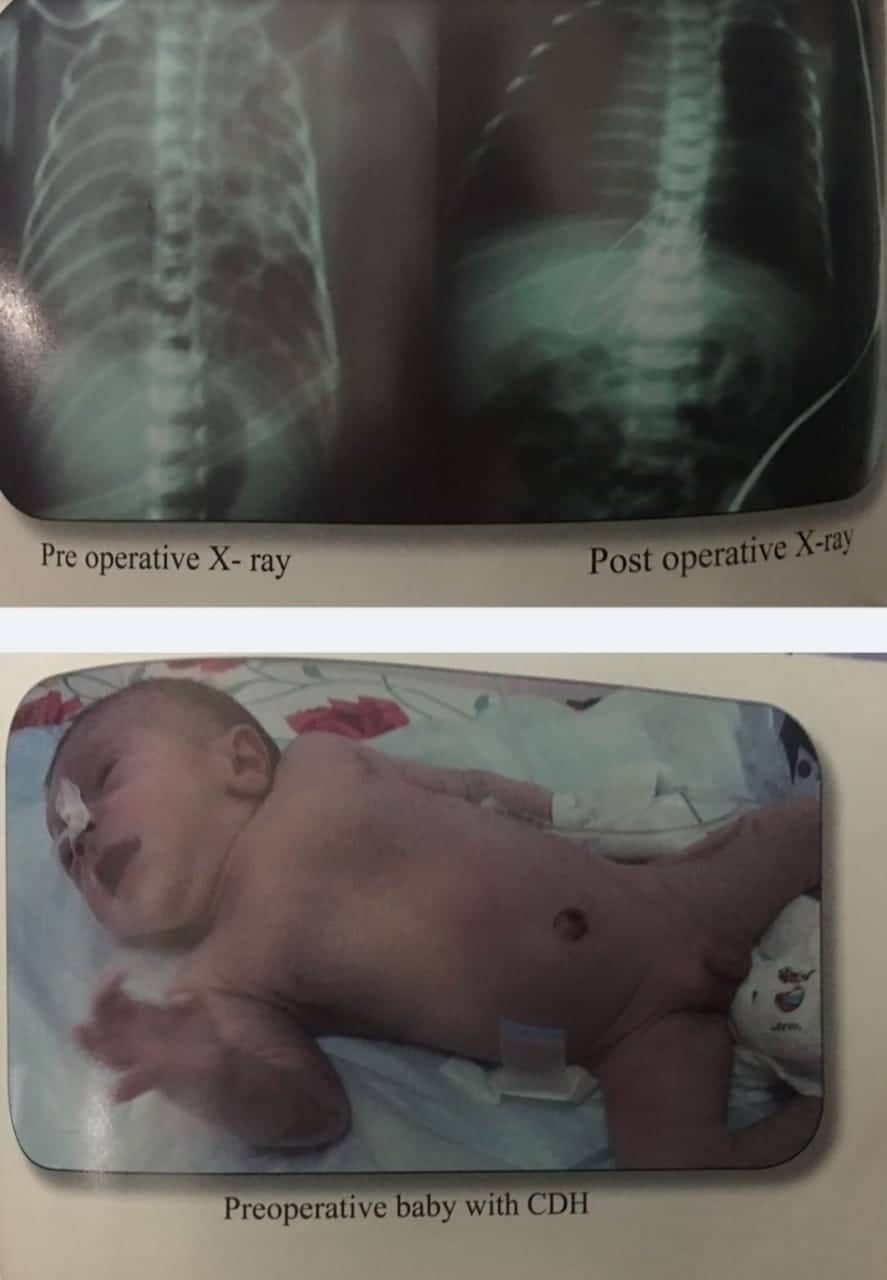 Common obvious developmental  anomalies
1. Exomphalos ( omphalocele ) 
External herniation of abdominal viscera into the base of the umbilical cord through a central defect.
Presence of covering or sac (amnion and peritoneum).
Incidence: 1/ 5,000 live births.

Etiology :
Physiologic herniation :  during embryonic life ( 5th week ) the structure of the midgut develop in the extra coelomic cavity through the umbilical cord  
Failure of these organ to return causes herniation through the umbilical cord. 
exact cause unknown
            
- Associated Congenital Anomalies: 75-80%   
- chromosomal: trisomy 13, 15, 21
- cardiac anomalies: 20%
Diagnosis :
Considered spot diagnosis  
Prenatal  Alpha FP screening or detailed fetal US
MAJOR VS MINOR ?
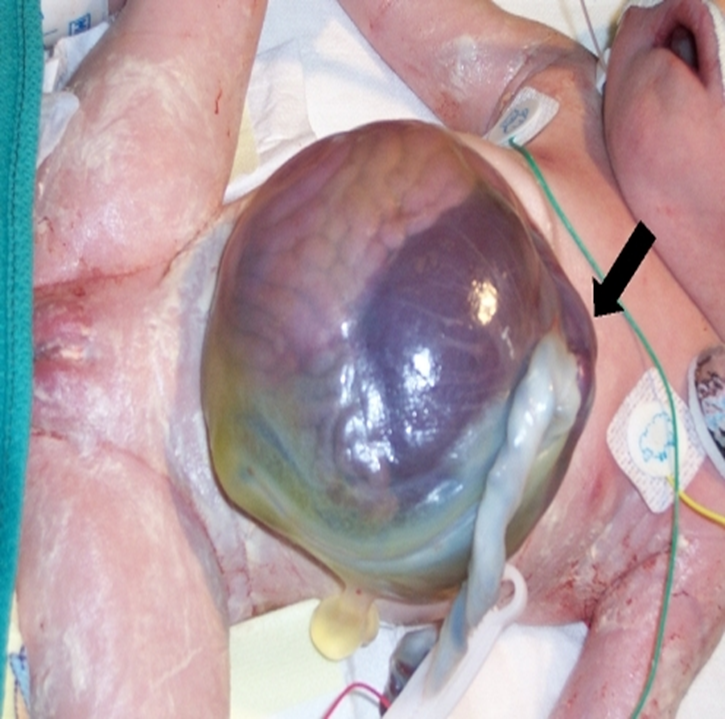 2. Gastroshiasis
Protrusion  of gut through a 2-3 cm defect in the anterior abdominal wall lateral to the umbilicus, usually on the right .
Absence of covering or sac, so The appearance of the bowel provides some information with respect to the in utero timing of the defect.
    Heat loss, ECF loss , Chemical peritonitis, infection.
Incidence: 1:3500 live births.
The associated anomalies`re rare and mostly are intestinal atresia.
This defect can readily be diagnosed on prenatal ultrasonography.
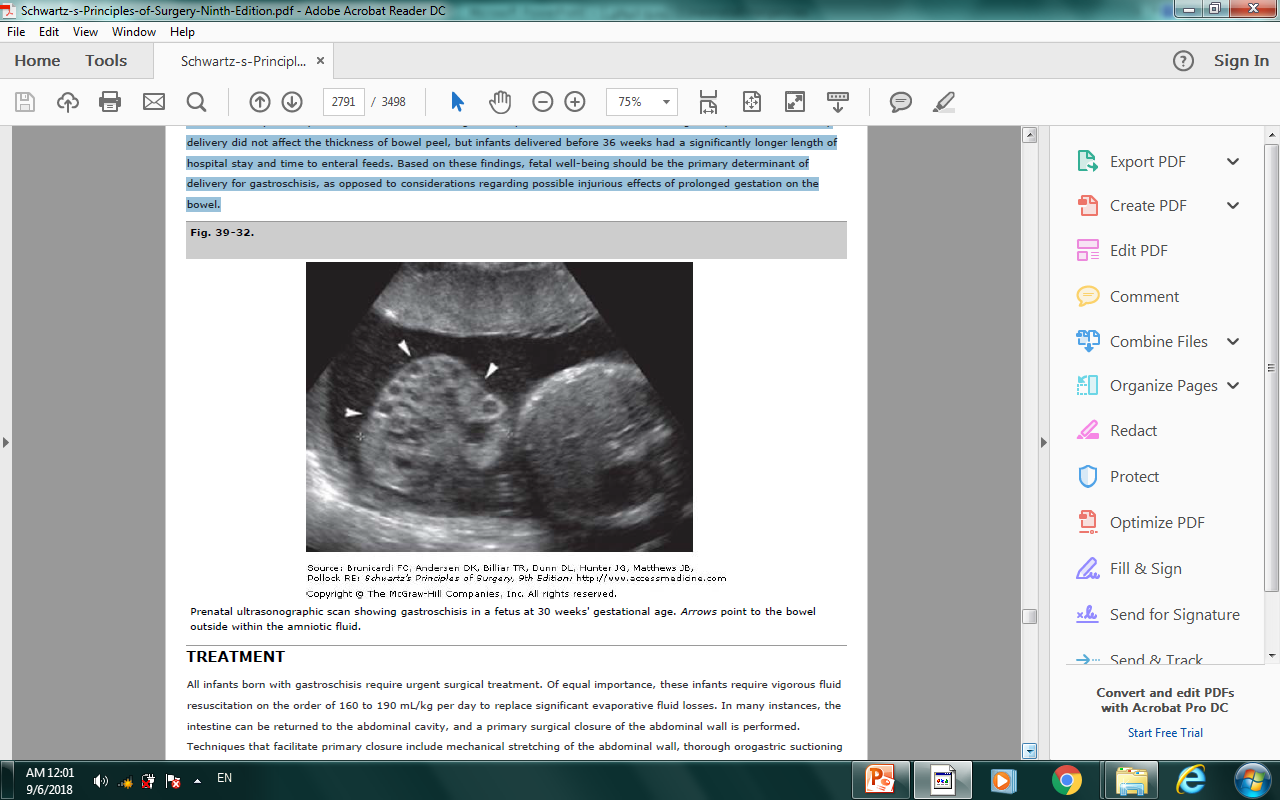 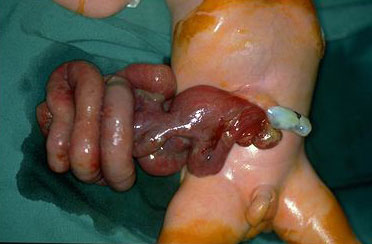 TREATMENT
Immediate postnatal management . 
1. correcting hypovolemia : IV fluid 
2. preventing hypothermia covered with saline-soaked gauze and the trunk should be wrapped circumferentially. 
3. vital signs monitoring 

In gastroshiasis and ruptured Exomphalos surgery is performed as soon as possible : 
1. primary closure.
2. staged closure (Schuster procedure ) to avoid compartment syndrome ( increase intra abdominal pressure ) by : A. silastic silo formation over the exposed viscera. 
B. myo-cutaneous mobilization flap 

Nonoperative management of Omphalocoele with intact sac reserved for :
1- extremely large defects.     
2- a small abdominal cavities.
3- high risk infants with associate congenital anomalies.
Pre-op. 
Prophylactic antibiotic
Post-op. 
NICU  / ventilation in most neonates for 24-48 hrs 
Fluid requirements may remain high
Prolonged pos-top ileus: TPN or PPN
Prevent infection: higher with silo
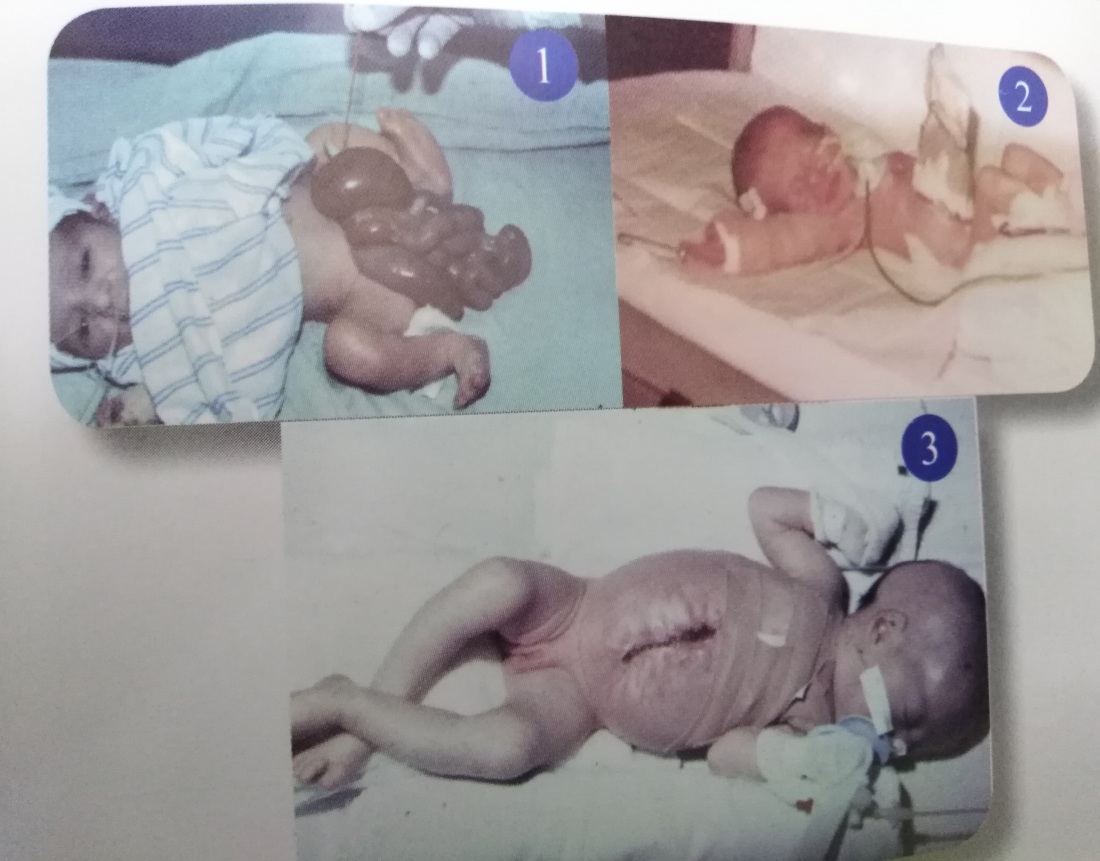 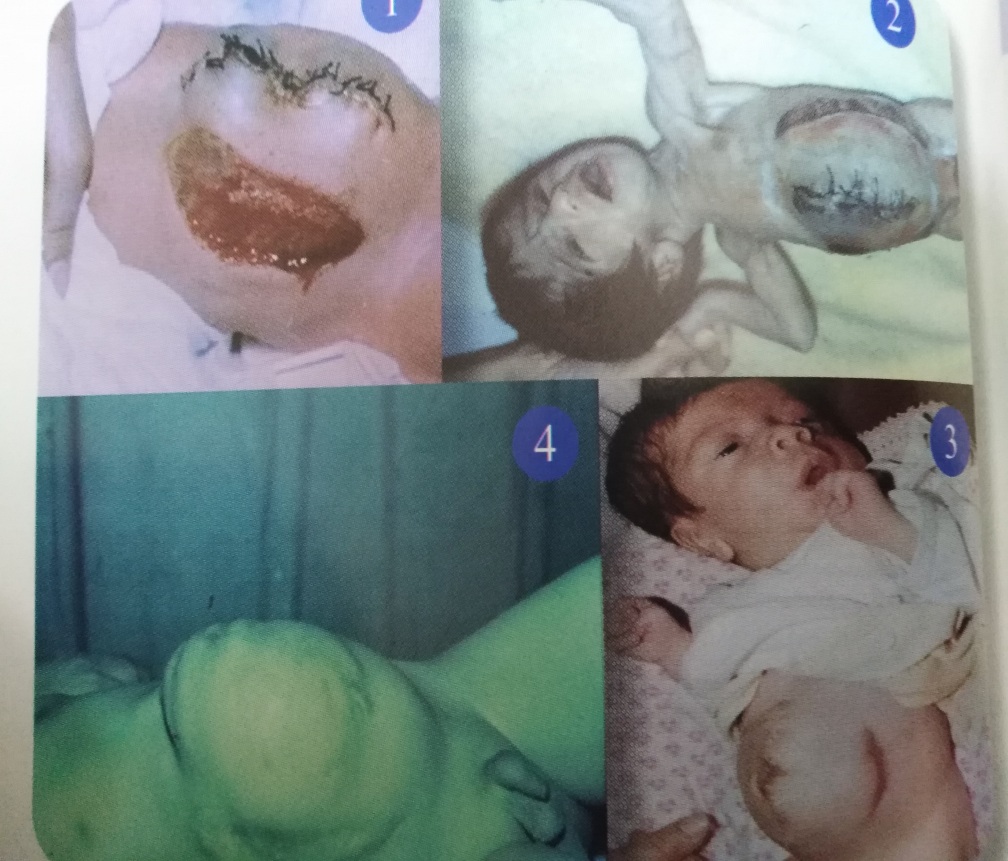 silastic silo formation
myo-cutaneous mobilization flap
3. myelomeningocele
Herniation of the meninges and spinal cord through bony defect typically the lesion is raw and exposed
 flacccid paralysis of the lower extremities , anaesthesia  and absent DTRs in the lower extremities , club foot , hydrocephalus may have neurogenic bladder and paralysis of the Anal sphuncter 
Risk factor : folate deficiency , obesity
Poorly controlled DM  
diagnosis :  vertebral X- ray and MRI . 
MRI should include cranium / neck to 
assess for chiari II malformation 
which associated with 75% of cases .
Treatment : surgical correction 
 cover exposed tissue with sterile moistened sponge 
Give broad- spectrum antibiotics and refer for
 urgent correction
Most sever open spina bifida incomplete closure of posterior
 wall of the vertebral canal
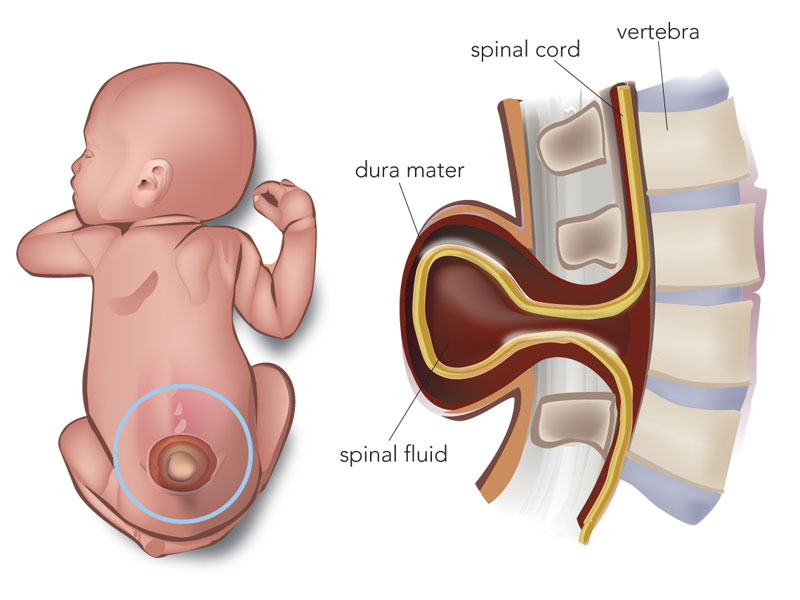 Pre-op :
- Routine labs 
- Renal ultrasound 
- Cranial and optic nerve ultrasound 
- X – ray spine ( AP and lateral ) 
- Antibiotic prophylaxis 

Post -op care : 
- I.V. fluid for 24 hours 
- Antibiotic prophylaxis 
- Watch for expanding hydrocephalus 
- Arrange physiotherapy 
- Will need MCU and DEMSA in one month
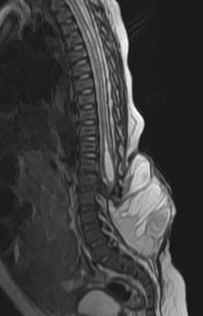 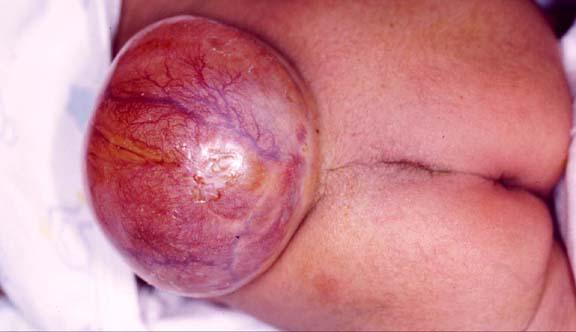 Necrotizing enterocolitis 
(NEC)





 which typically occurs in the second to third week of life in premature, formula-fed infants, is characterized by variable damage to the intestinal tract, ranging from mucosal injury to full-thickness necrosis and perforation ,NEC affects close to 10% of infants who weigh less than 1500 g, with mortality rates of 50% or more depending on severity, but may also occur in term and near-term babies.
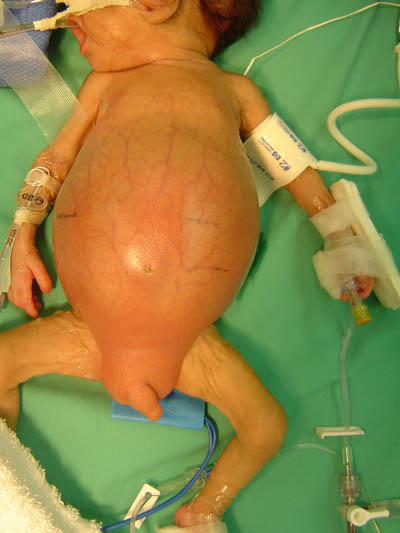 -Risk factors :
1- Premature
2- Low birth weight / < 1.5 kg
3- Congenital Heart disease
Exchange transfusion .
- Common sites:   
-Terminal ileum  
- colon
- Pathological changes:  
- Dilate bowel  
- Fibrous exodate cover the serosal surface 
- Patchy necrosis and heamorrhage 
- subserosal gas collection 
 - Mucosal lceration
[Speaker Notes: النسبه 3 لكل الف]
Workup  ..
- Genral supportive care ( may need to be ventilated )
- stop all oral feeds 
- NG tube and I.V fluids 
- blood products as necessary and consider the TPN 
- Broad spectrum antibiotics
Management :
Surgery indications :
Free air in abdomen 
Clinical deterioration (progressive acidosis due to ischemia ) 
Abdominal mass ( Fixed-loop sign )Erythema of the abdomen wall
A fixed and dilated loop of bowel that does not alter in size, shape, and position on repeated abdominal films is highly suggestive of mechanical bowel obstruction due to an aperistaltic segment of bowel (usually due to ischaemia or gangrene).
Meconium ileus
What is meconium?
It is the first intestinal discharge from newborns, which is a viscous, dark green substance composed  Of:
Water  which is the major liquid constituent, comprising 85-95% of meconium.

the remaining 5-15% of ingredients consists of solid constituents, primarily intestinal secretions (eg. Bile), mucosal cells, and solid elements of swallowed amniotic fluid, such as proteins and lipids.

Meconium is sterile and does not contain bacteria.

PH of meconium 5.5 to 7.0.

Normally meconium should pass after delivery, within the first 48 hours
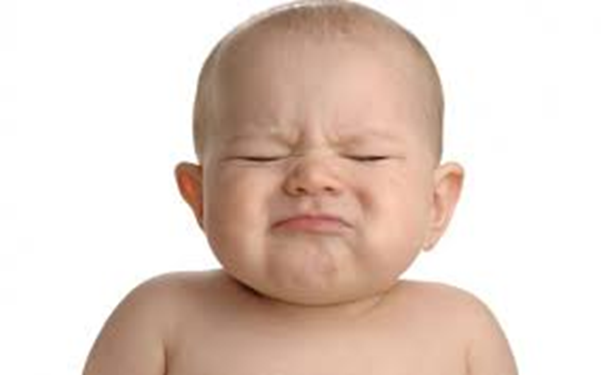 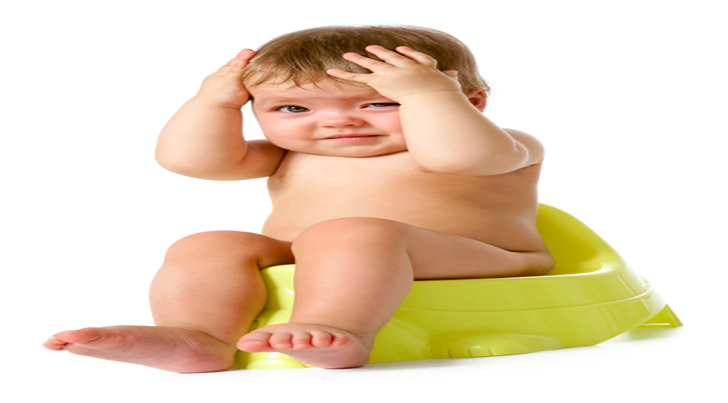 Meconium ileus is a bowel obstruction that occurs when the meconium is even thicker and stickier than normal meconium, creating a blockage in a part of the small intestine (most commonly in the ileum).

Incidence : 
- Meconium ileus accounts for 9–33% of all neonatal intestinal obstructions, with an incidence of 1:2500 newborns
- 16-20% of patients with CF
Clinical presentation:
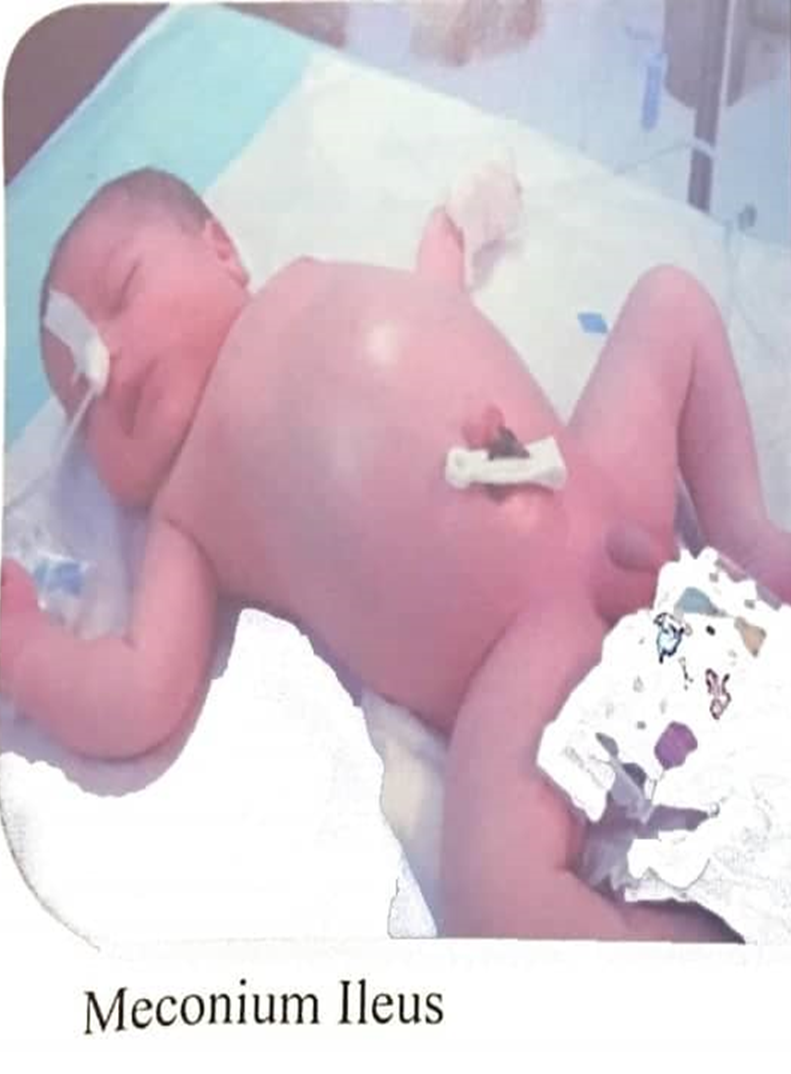 These infants present shortly after birth with:
Progressive abdominal distension
Failure to pass meconium
Intermittent bilious vomiting
Palpable abdominal mass (Firm)
Meconium ileus can be either:
Simple (uncomplicated): 
In which there is NO intestinal perforation
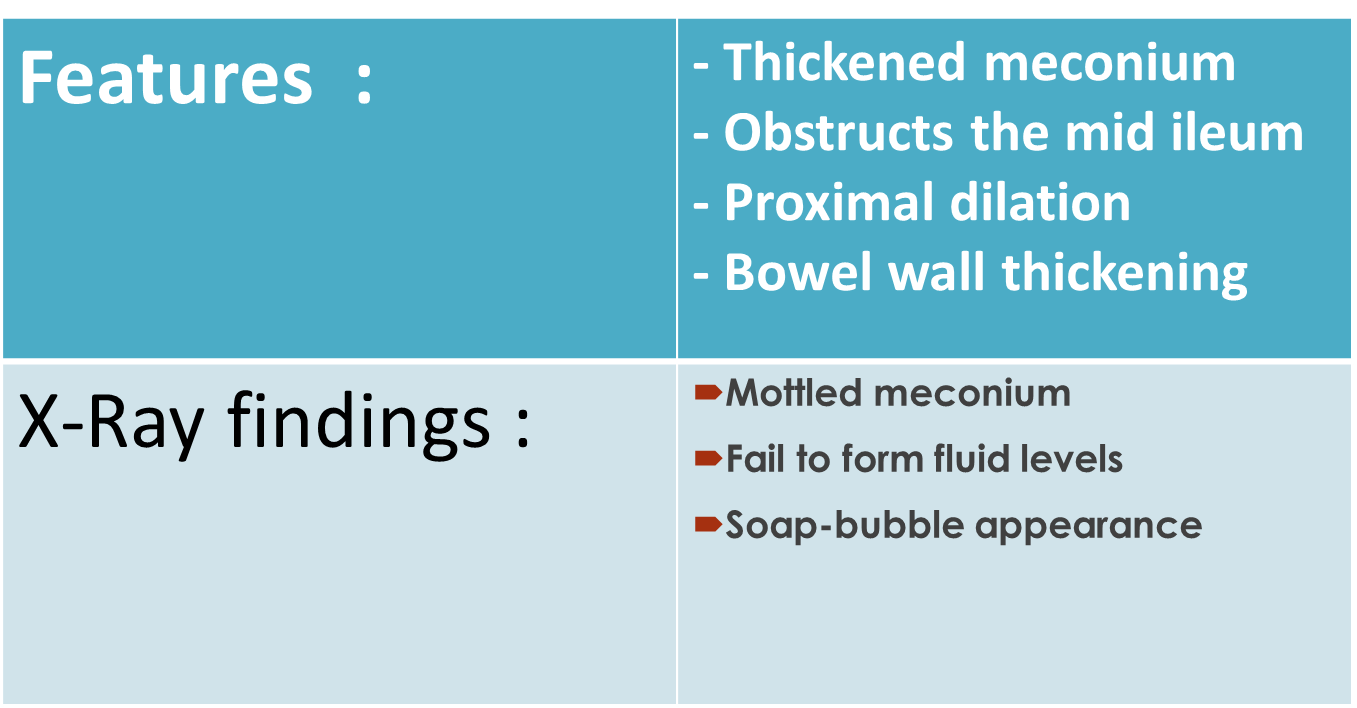 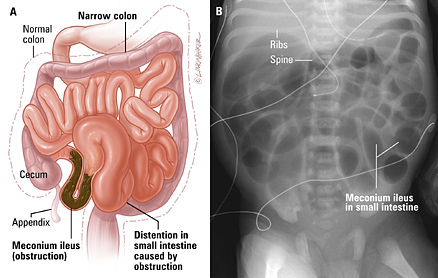 Soap bubble appearance on abdominal x-ray
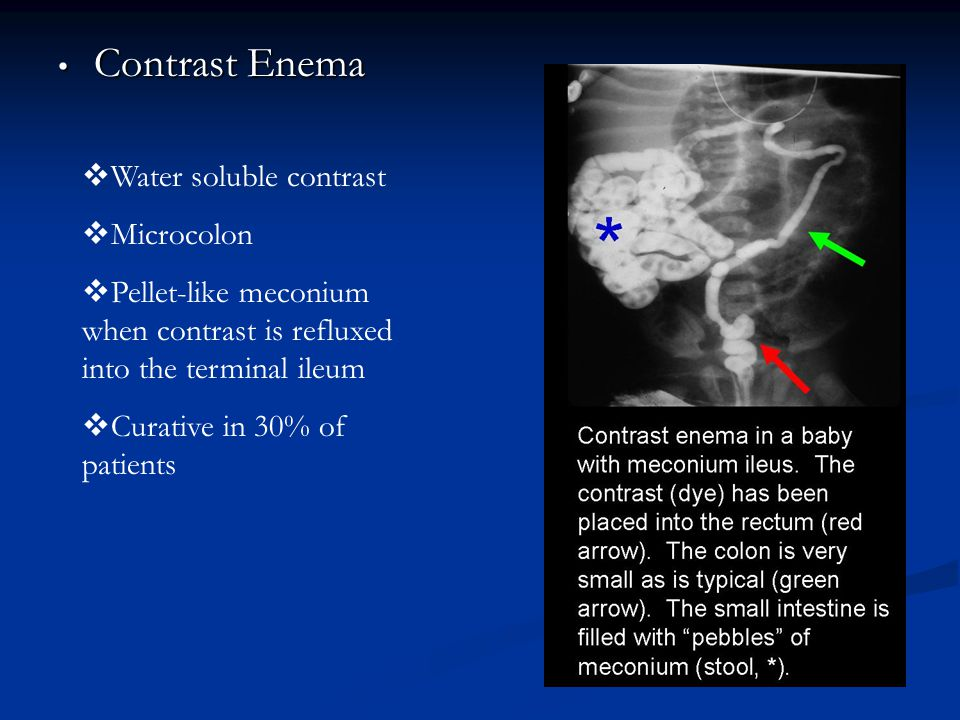 Complicated: 
In which prenatal perforation of the intestine has occurred, causing meconium peritonitis, or vascular compromise of the distended ileum develops causing atresia and volvulus and predisposing to perforation.
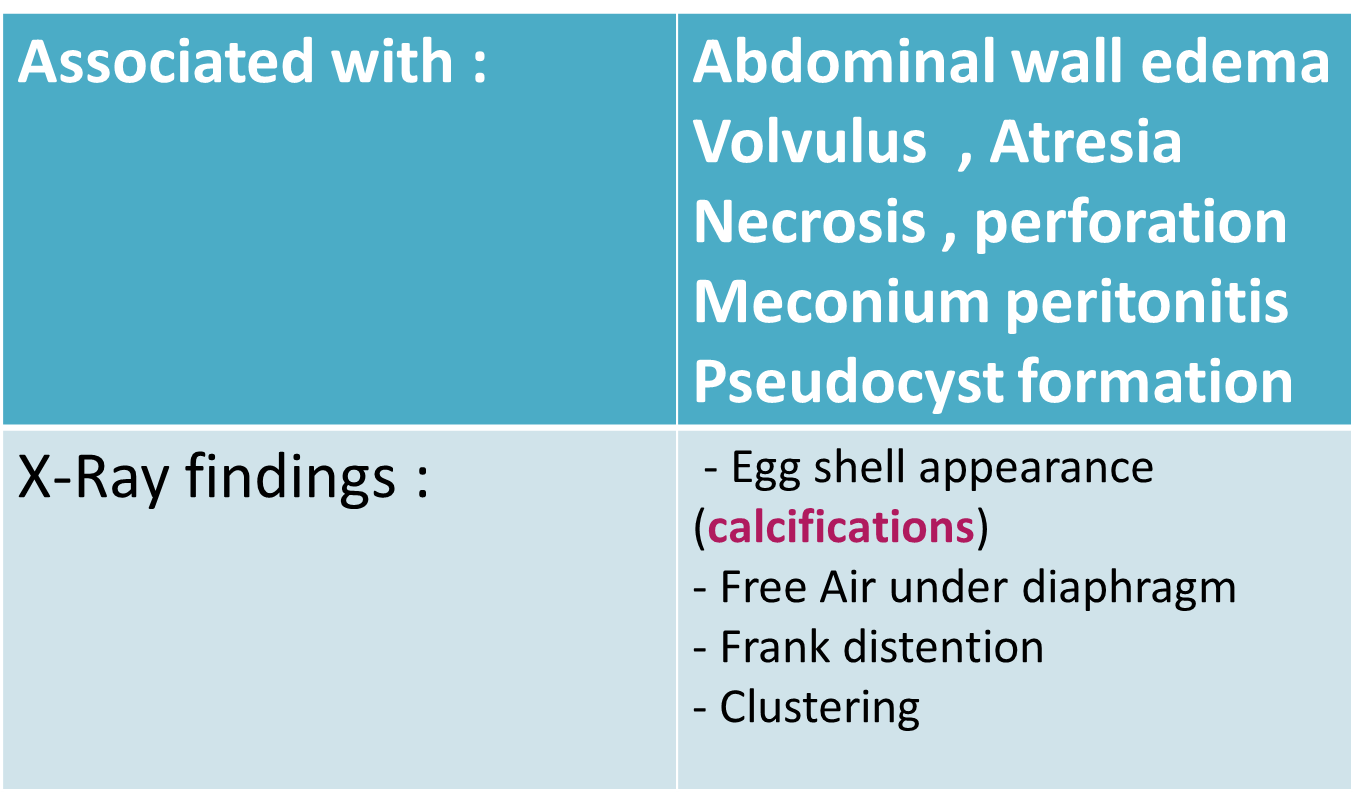 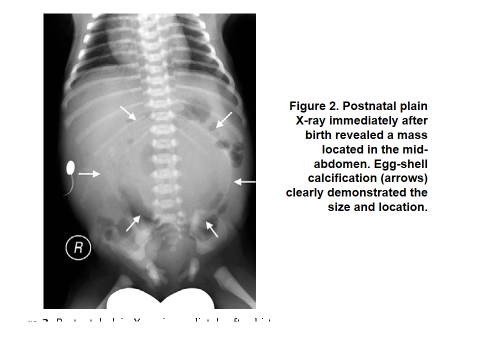 Management:
Non-surgical (if uncomplicated) : 
- A dilute gastrografin or an isotonic contrast enema (under fluoroscopic control)
- Repeat the procedure at 12h intervals for 4-5 days (until all the meconium is evacuated) 
- Replace fluid loss ( i.v. fluid) and prophylactic IV antibiotics 
- Successful in 60%

Surgical :
If there is ileal atresia 
not responding to conservative management
in case of perforation ( complicated )
Exploratory laparotomy  resection of the distended terminal ileum is performed and the meconium pellets are flushed from the distal bowel. At this point ileostomy and mucous fistula may be created from the proximal and distal ends, respectively. 
- Intestinal continuity is usually restored within 6 weeks if bowel function resumes and the infant tolerates oral feeding.
Hirschsprung’s disease
Congenital bowel innervation disorder characterized by the absence of ganglion cells in myenteric (Auerbach) and submucosal (Meissner) plexus in the distal colon. (aganglionosis)

The absence of ganglion cells is due to failure of migration of vagal neural crest cells into the developing gut. 

The affected gut is tonically contracted causing functional bowel obstruction. 

Incidence is approximately 1 in 5000 live births.

Down syndrome is the most frequent chromosomal abnormality associated with Hirschsprung's disease
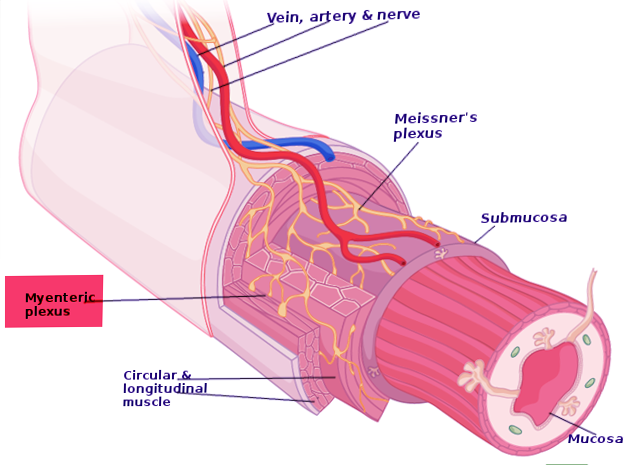 Short aganglionic segment 75% restricted to rectum and sigmoid colon 
Long aganglionic segment 15%   involves the proximal colon 
Total colonic aganglionosis 10%  affects the entire colon and a portion of terminal ileum
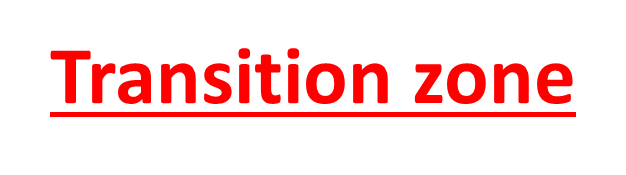 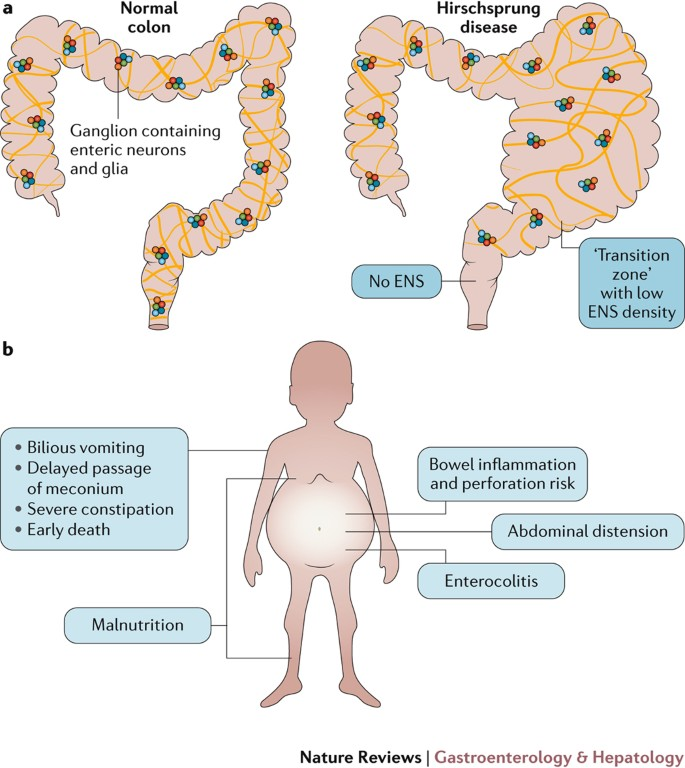 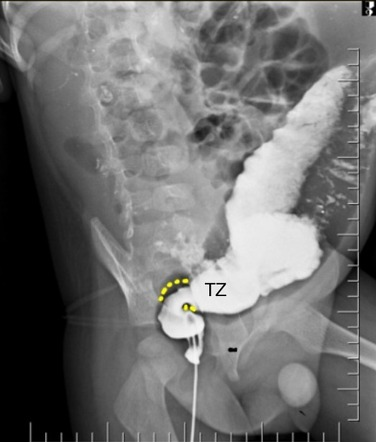 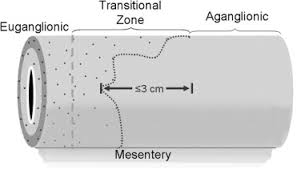 Clinical features:
Typically presents in the neonatal period with (complete functional obstruction) >90%: 
delayed passage of meconium 
Abdominal distention 
Bilious vomiting 

On digital rectal examination: a tight sphincter and an empty rectum with stool palpable higher up in the colon and an explosive passage of stool upon withdrawal of the examining finger (squirt sign).

But it may not be diagnosed until later in childhood or even adult life, when it manifests as severe chronic constipation (partial functional obstruction).
Diagnosis:
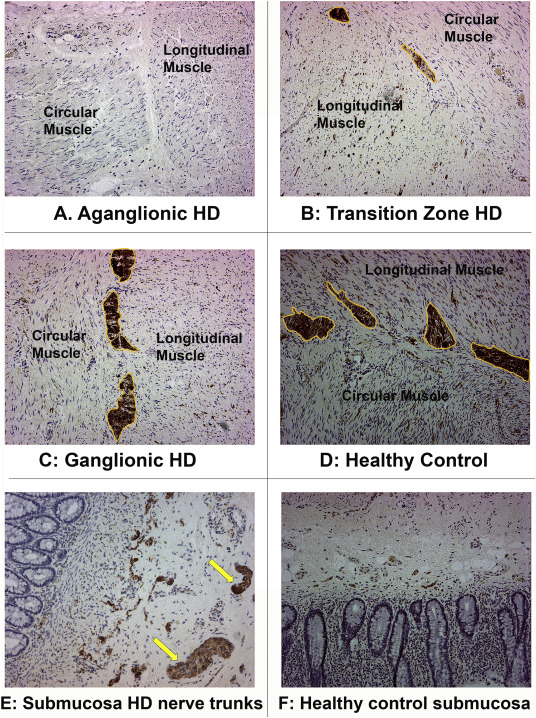 Erect abdominal x-ray: dilated bowel , air-fluid levels .

Barium enema : may show the extent of the aganglionic segment, +ve transition zone , barium retained over 24h in colon.

Histological examination of an adequate rectal biopsy (absence of ganglion cells / staining for acetylcholinesterase activity) 

Hyperactivity of AChE is pathognomonic for Hirschsprung's disease. Therefore, histochemical staining together with H + E staining is the gold standard in HD diagnosis.
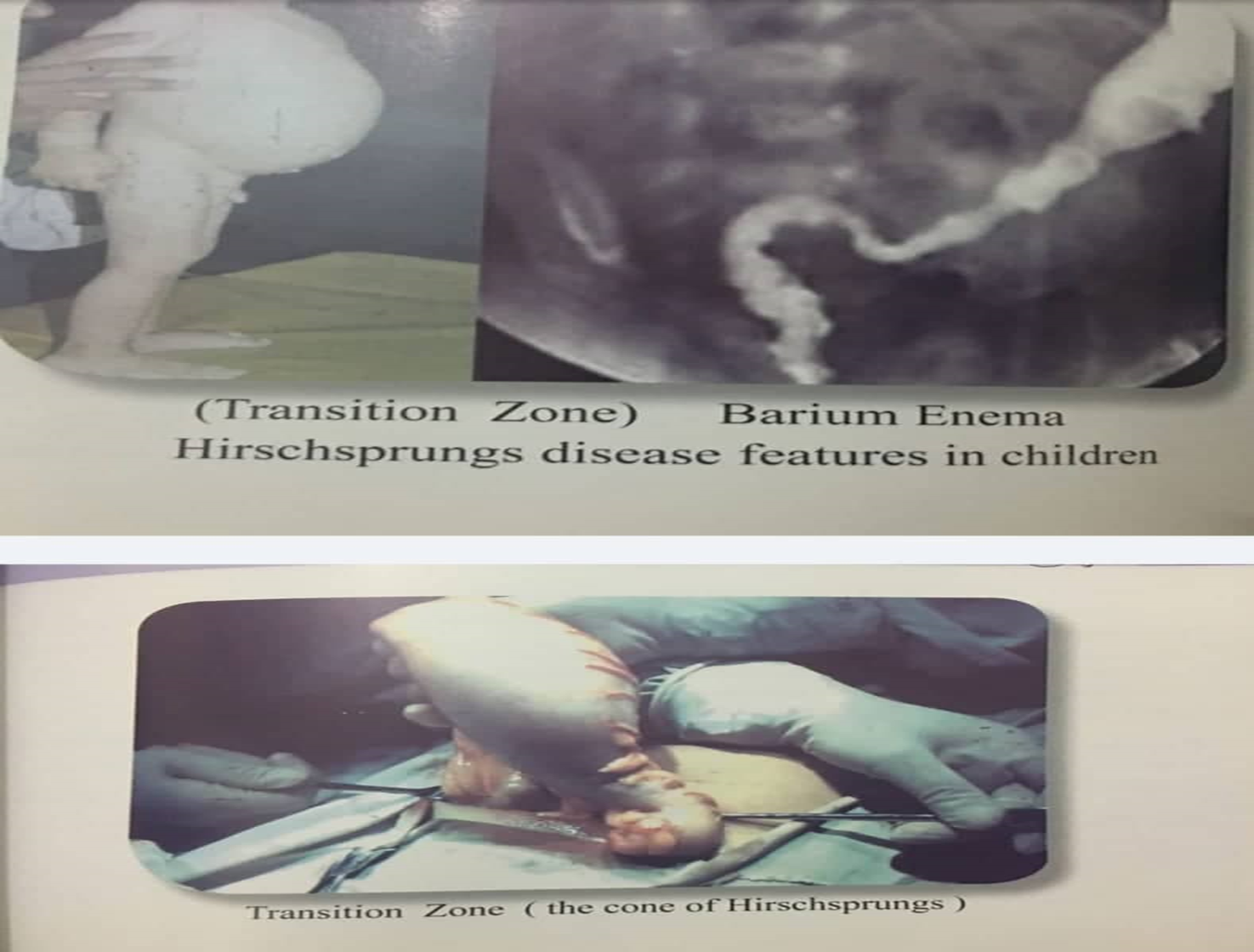 Management
Pre-op care :
1- large volume saline bowel washouts 
2-prophylactic antibiotics 
Pull-through operations can be done in a single stage (open, laproscopically or transanally) or several stages after first establishing a proximal stoma in normally innervated bowel.
Post-op care :
1- I.V fluids for 3-4 days 
2- check labs while the patient on full IV fluids 

Most patients achieve good bowel control but a significant minority experience residual constipation and/or faecal incontinence.

MOST of the mortality is related to the severe enterocolitis .
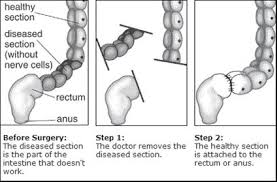 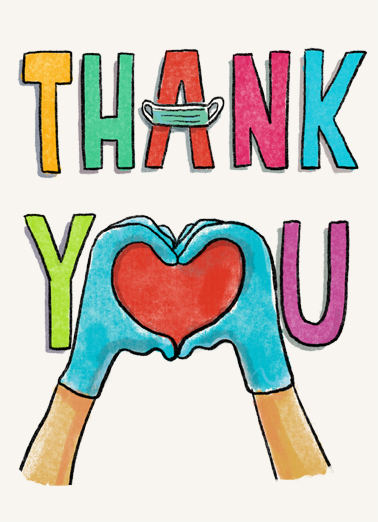